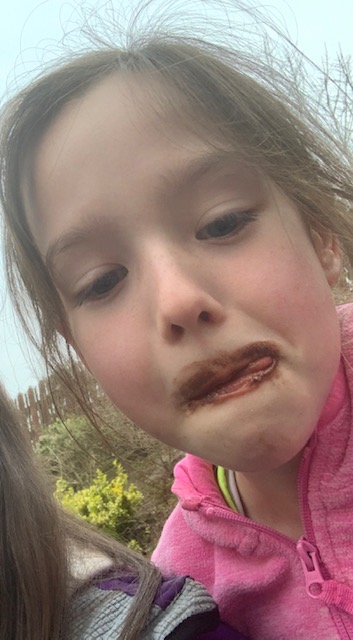 Lockdown life
By Mollie Tumilty Y5
Mrs Adams/Mrs Bentley
I have been going for lots of walks with my family around Dromore!
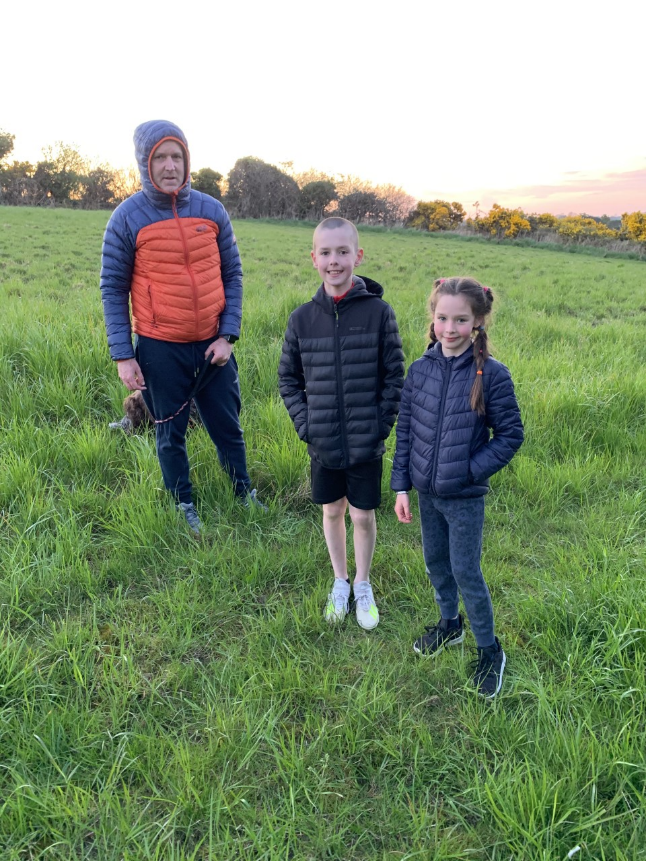 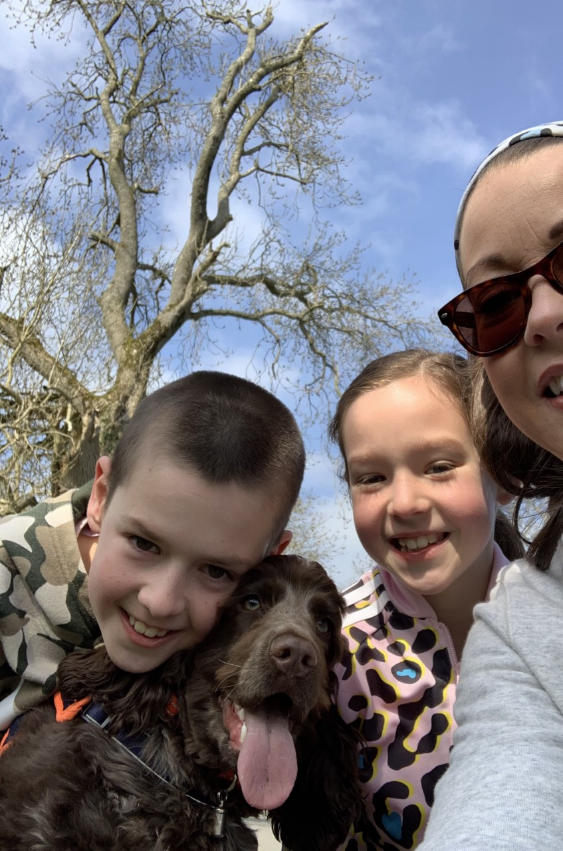 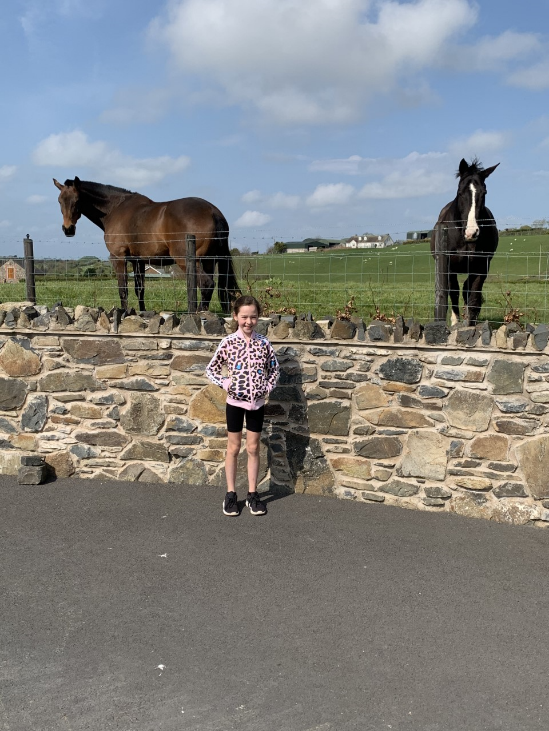 I have been playing with and training my puppy Finn!
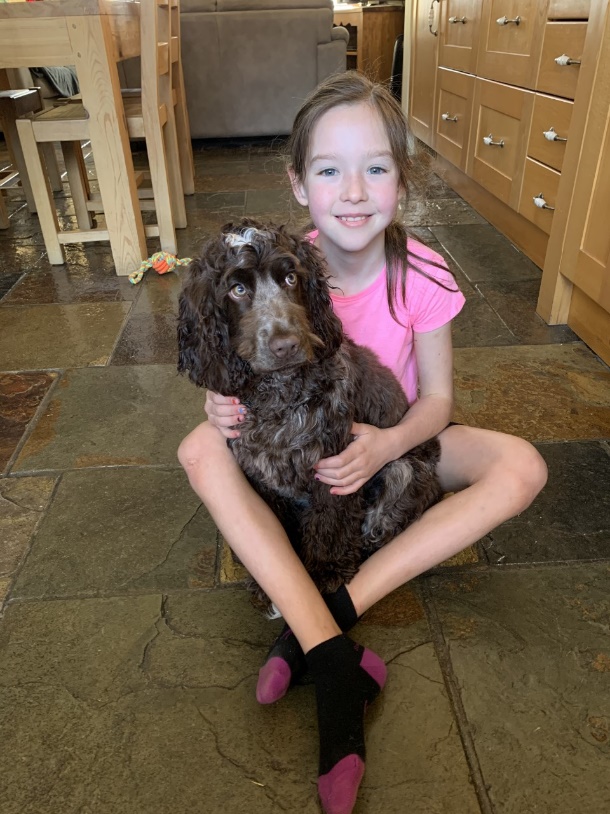 Video – press play!
Easter!!
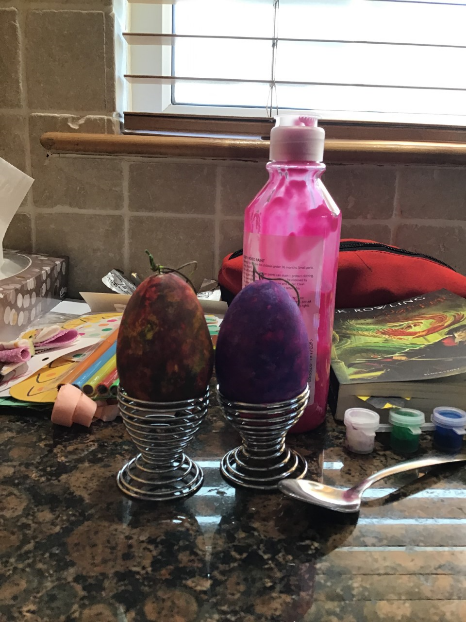 Easter crafts
Every day over EasterI helped paint the fence around our house!
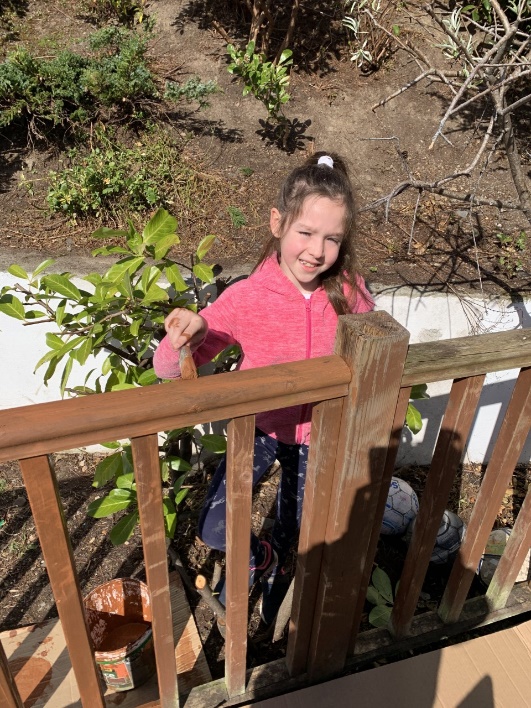 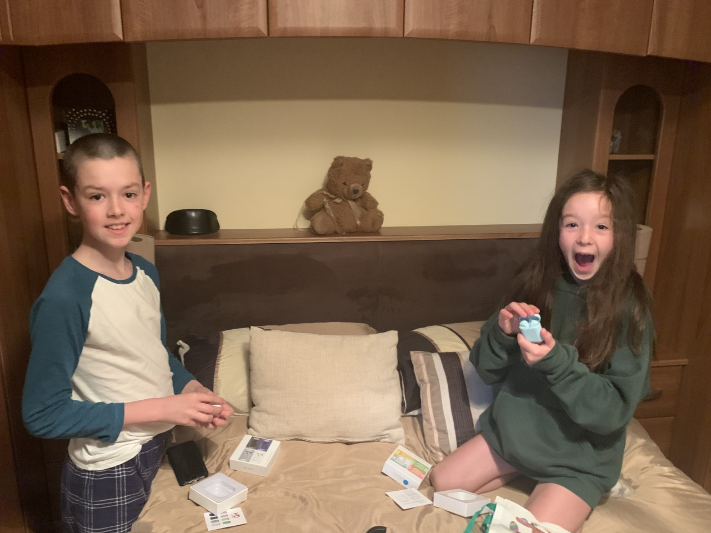 Easter egg hunt!
Barbequing and baking!
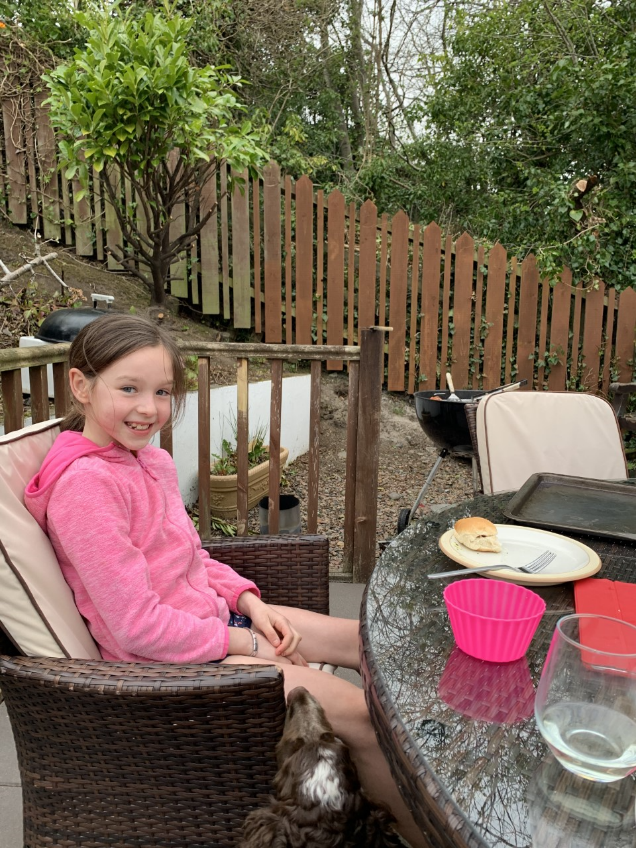 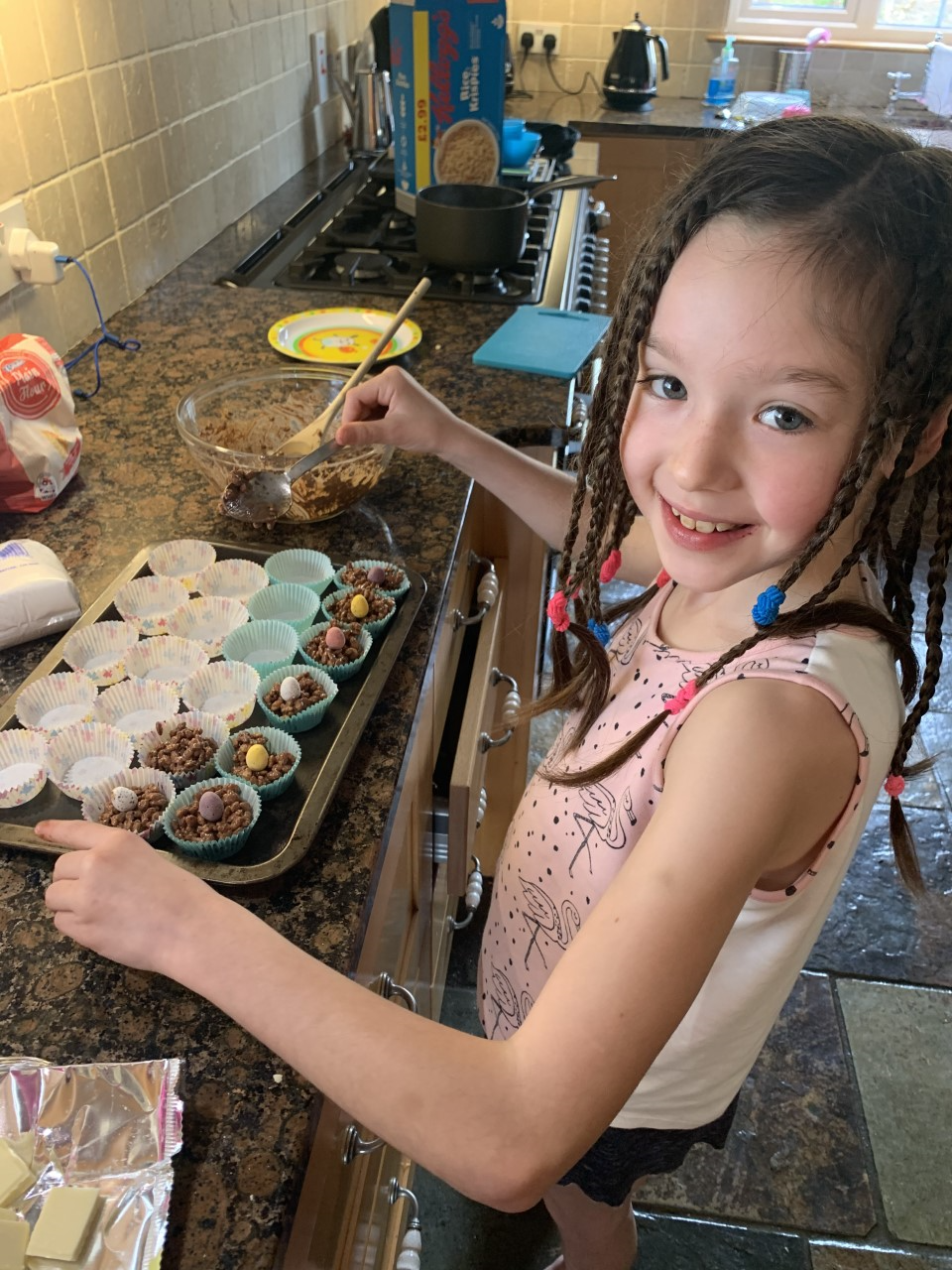 Don’t worry…..I have also been doing my school work!
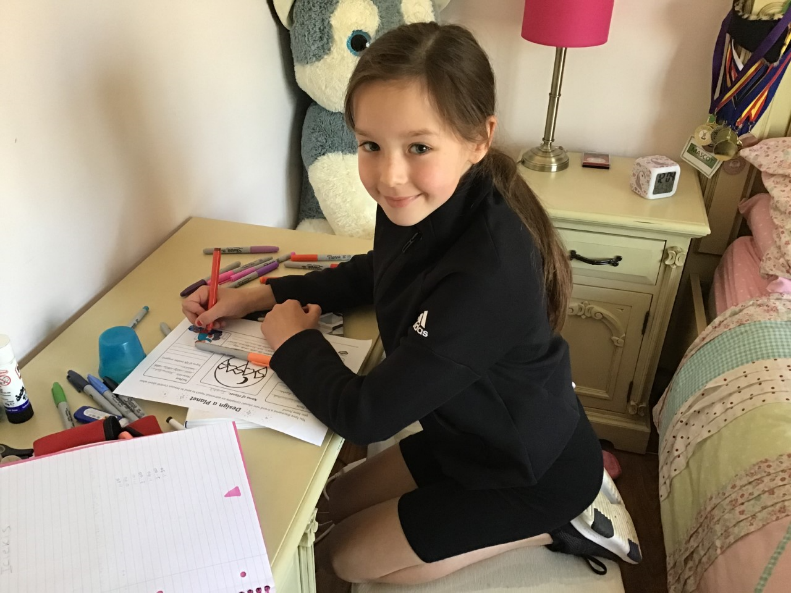 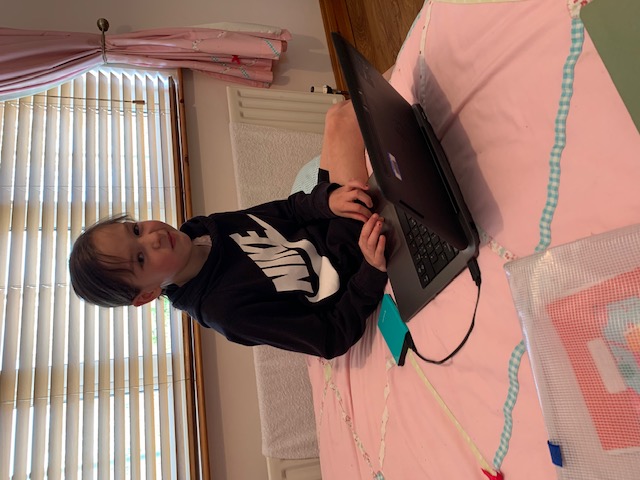 I have been loving reading the Harry Potter series ( I am now on the second book) and doing HP craft activities!
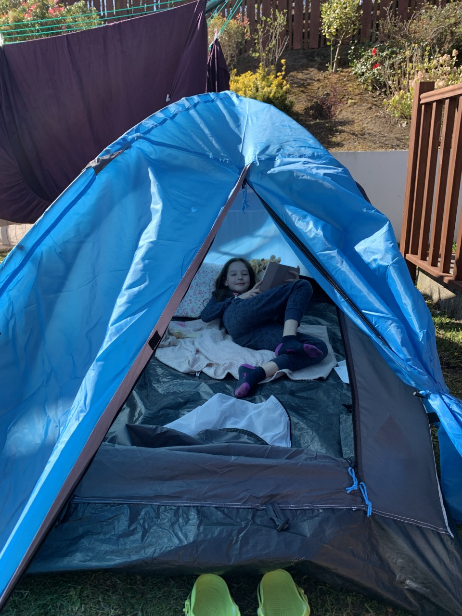 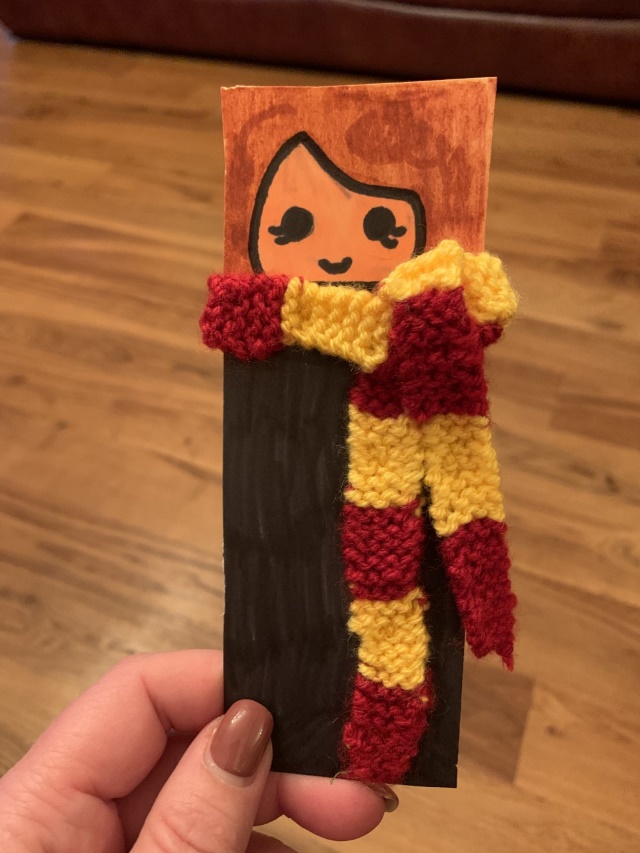 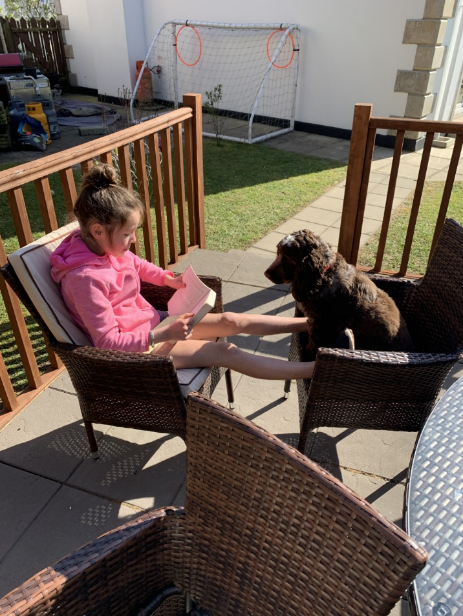 We have said thank you to the NHS by clapping every Thursday!
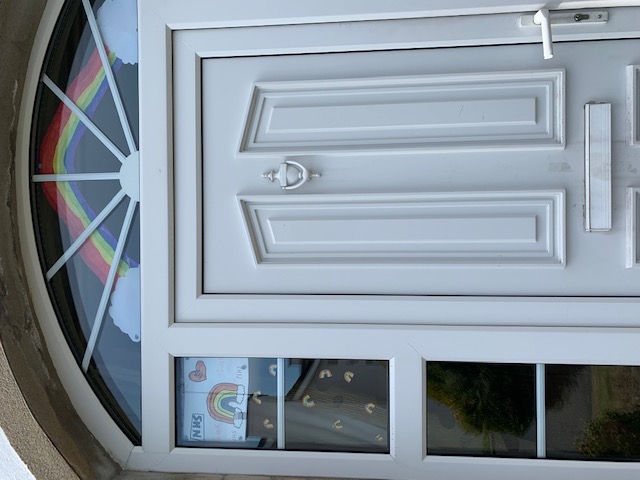 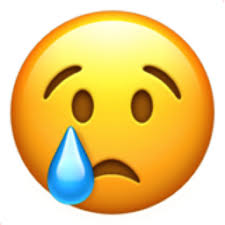 But most of all I have been staying home and staying safe, but I miss my friends and my teachers!
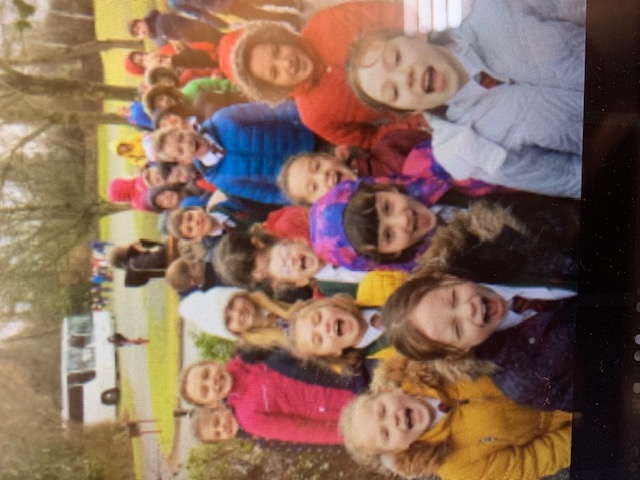